Урок по истории древнего мира
Учитель истории и обществознания МАОУ СОШ №13
Плишка Юлия Владимировна
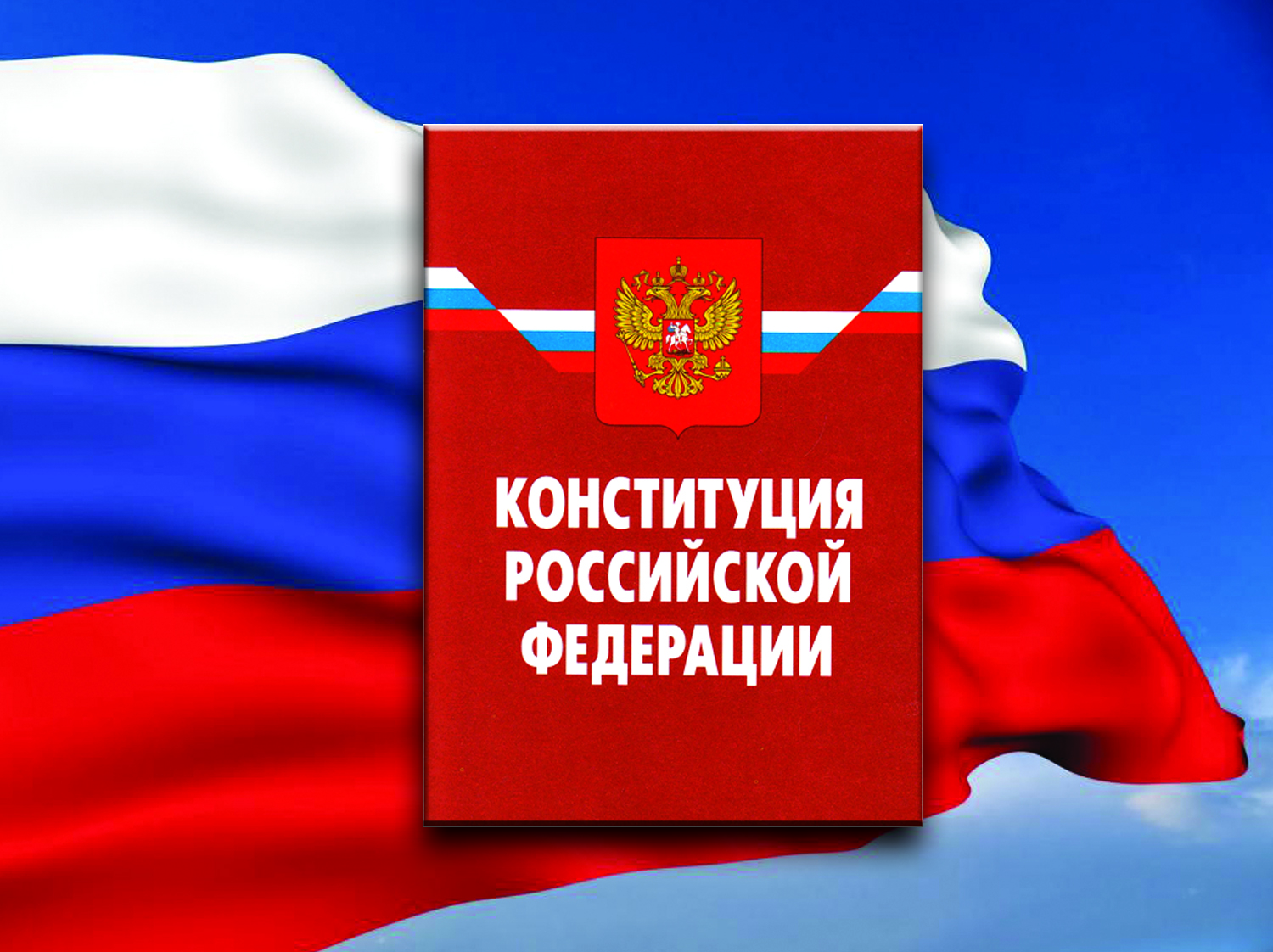 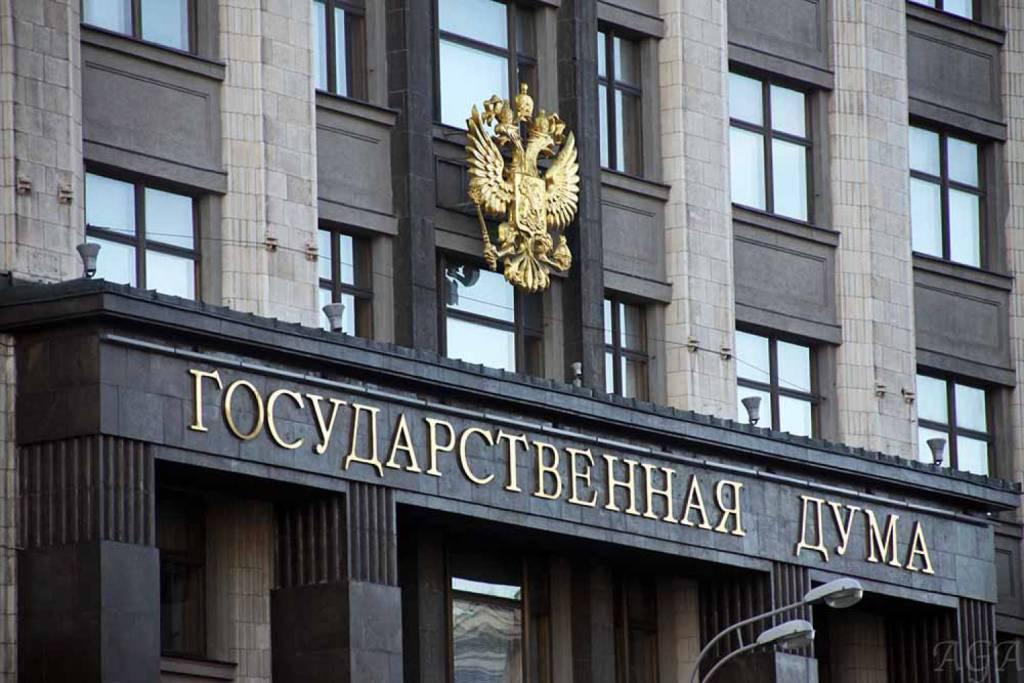 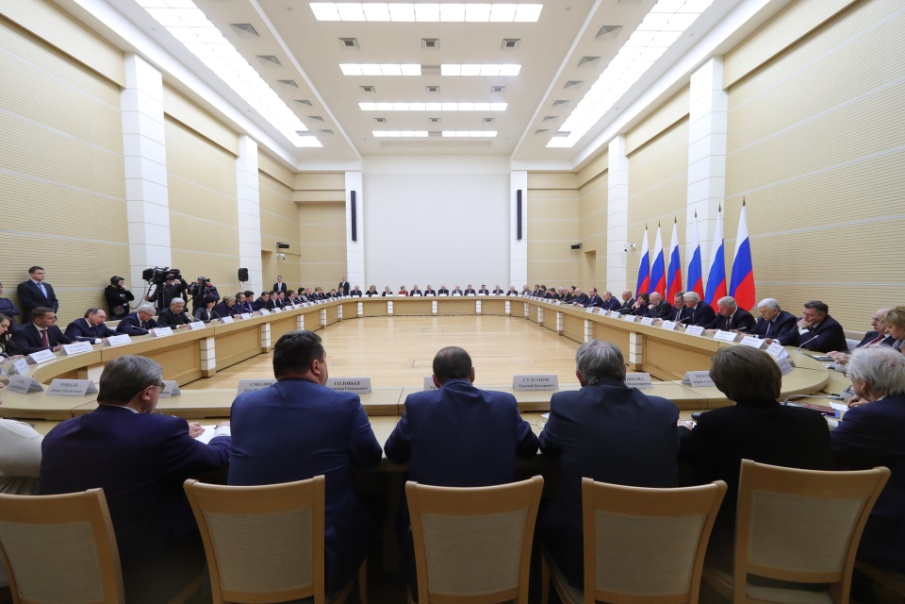 ДЕМОКРАТИЯ – ВЛАСТЬ НАРОДА
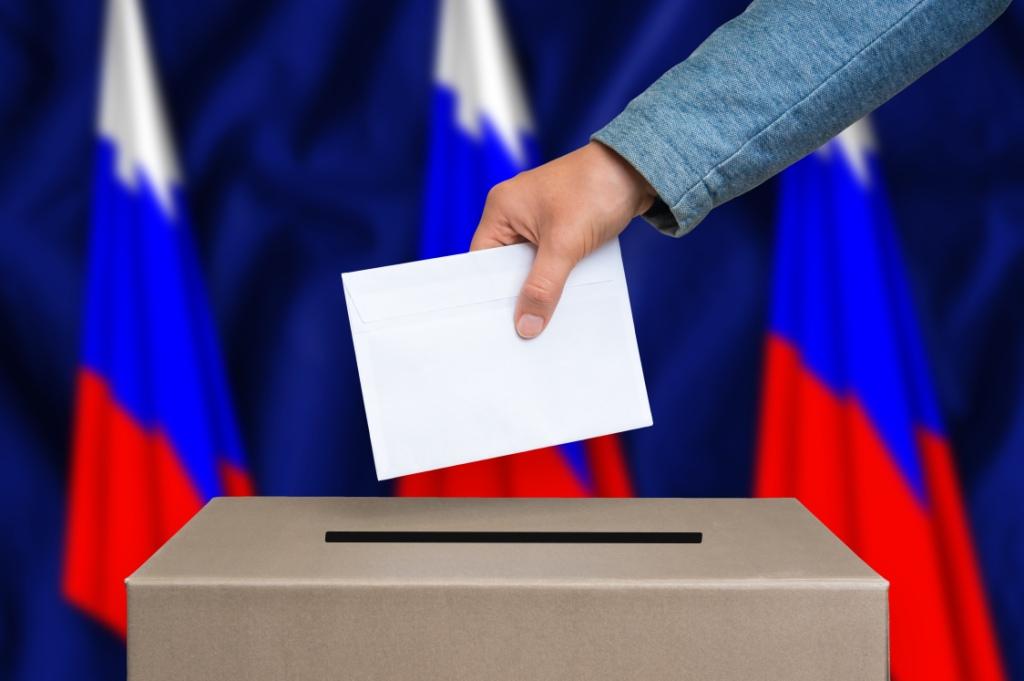 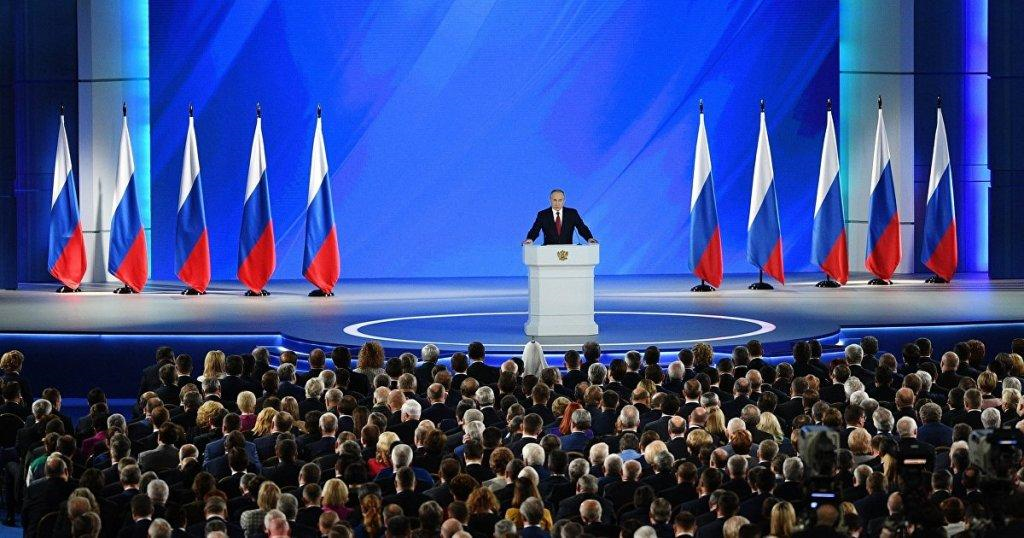 ТЕМА УРОКА: ЗАРОЖДЕНИЕ ДЕМОКРАТИИ В АФИНАХ
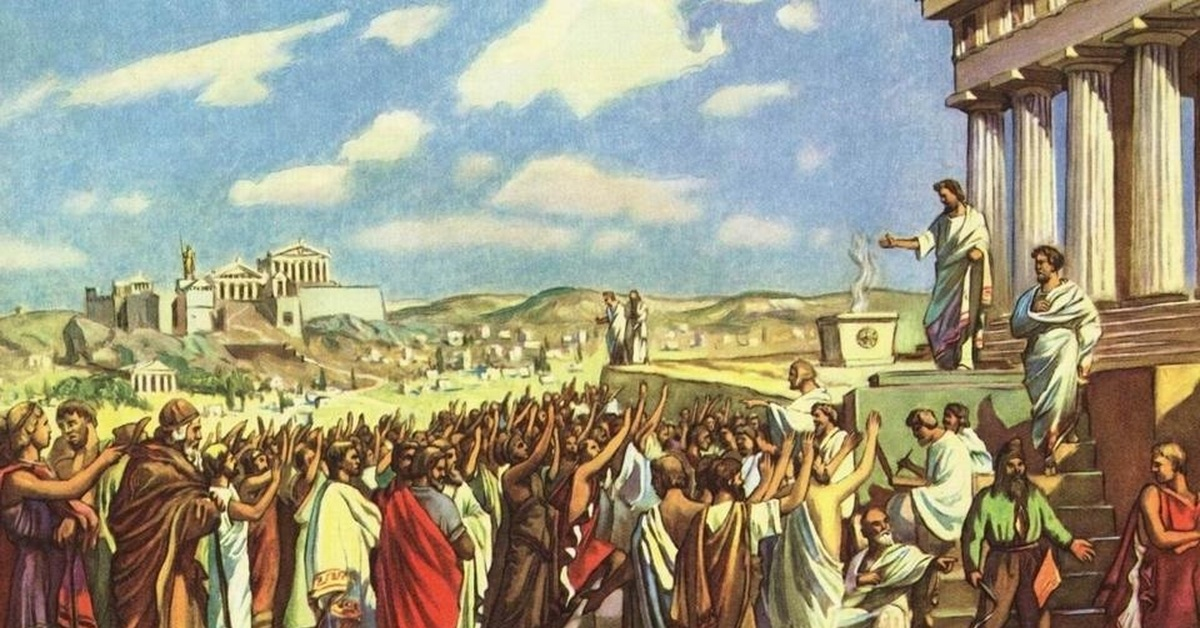 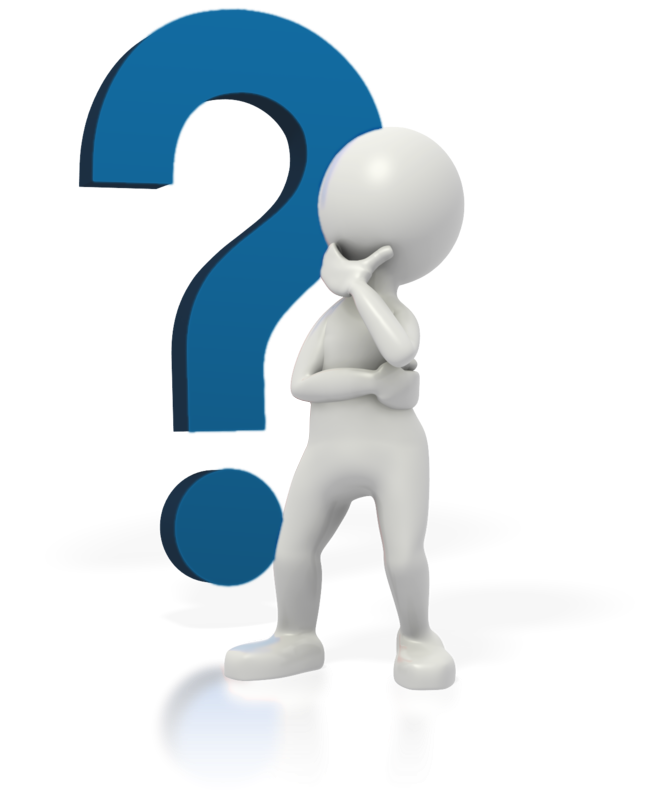 Главный вопрос урока
ПОЧЕМУ ЗАРОЖДЕНИЕ ДЕМОКРАТИИ ПРОИЗОШЛО ИМЕННО В 
   АФИНАХ?
ПЛАН УРОКА:
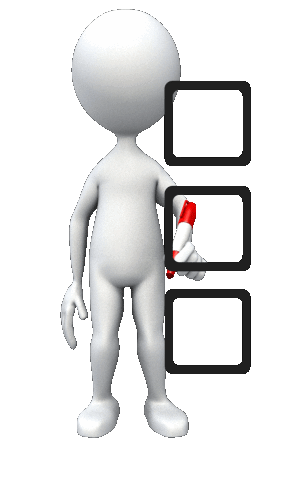 1. ОБОСТРЕНИЕ  ОТНОШЕНИЙ МЕЖДУ       ЗНАТЬЮ И ДЕМОСОМ.
 2. СОЛОН И АФИНЫ.
 3. ПЕРЕМЕНЫ В УПРАВЛЕНИИ АФИНАМИ.
https://uchebnik.mos.ru/composer2/lesson/807443/view
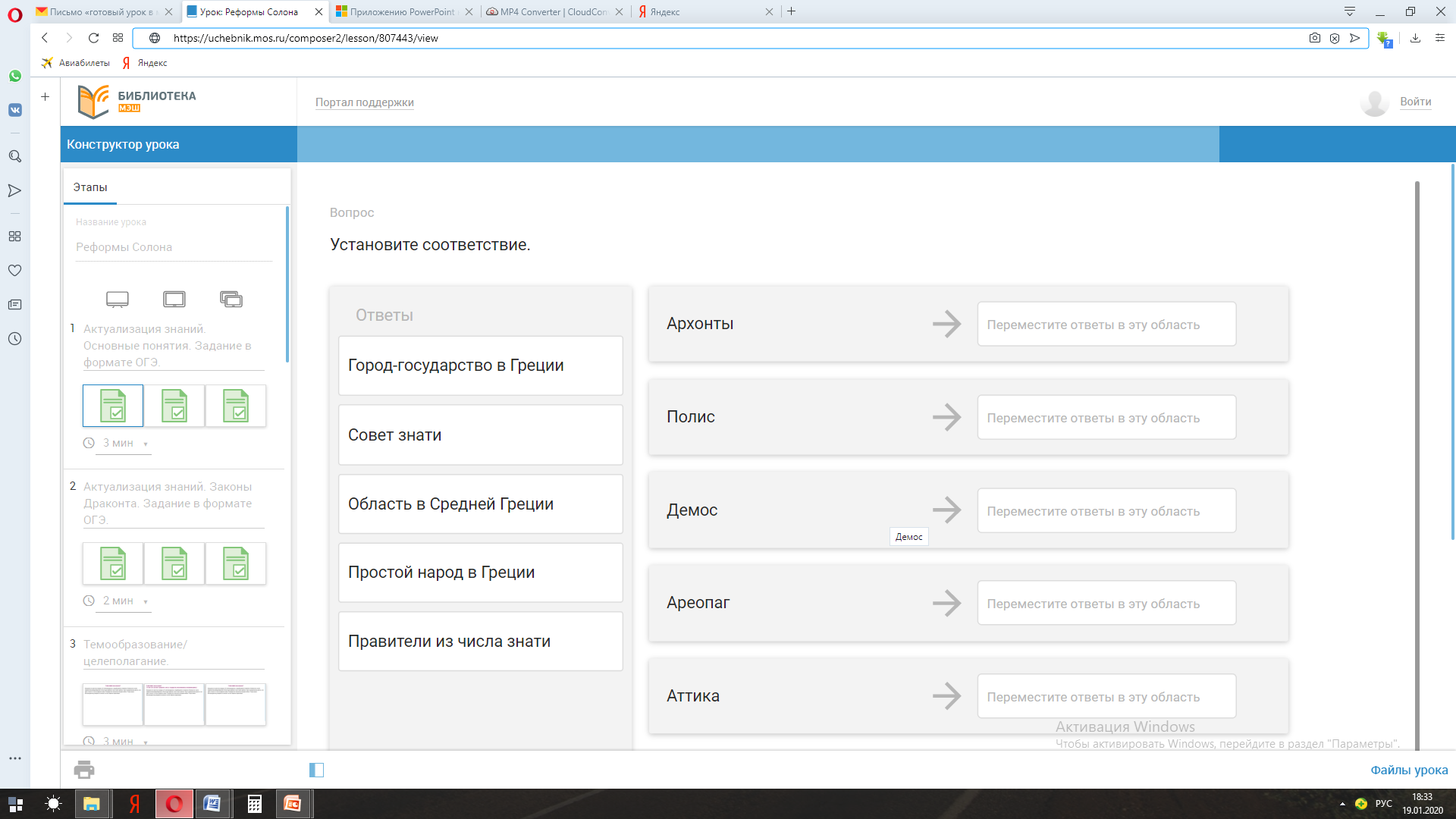 ГРЕЦИЯ  - РОДИНА ДЕМОКРАТИИ
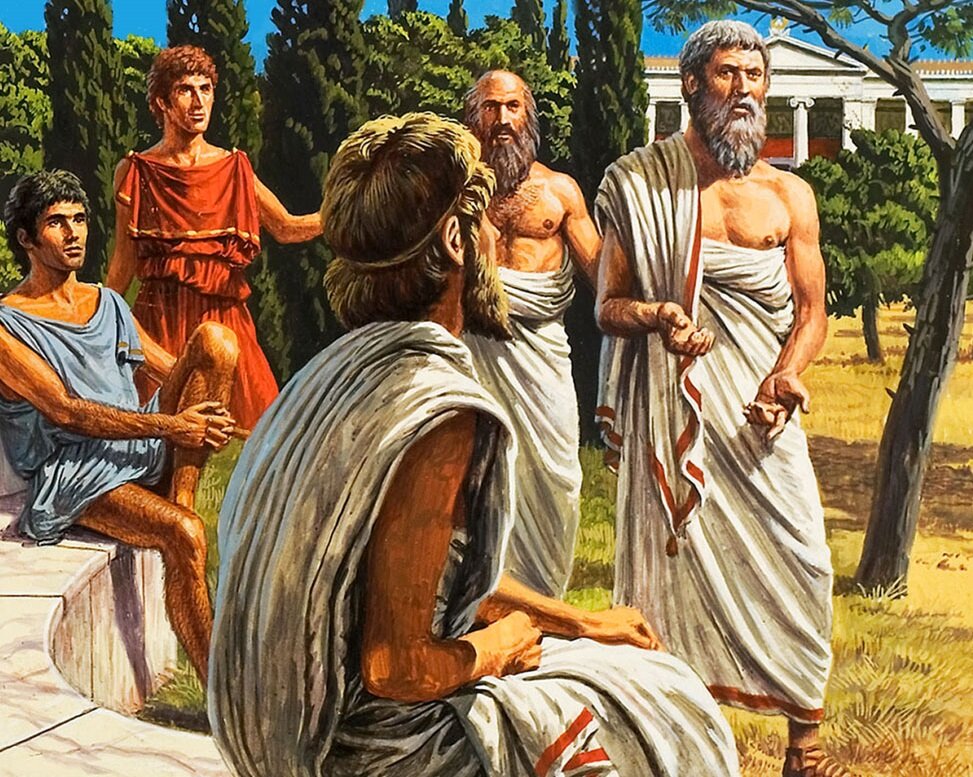 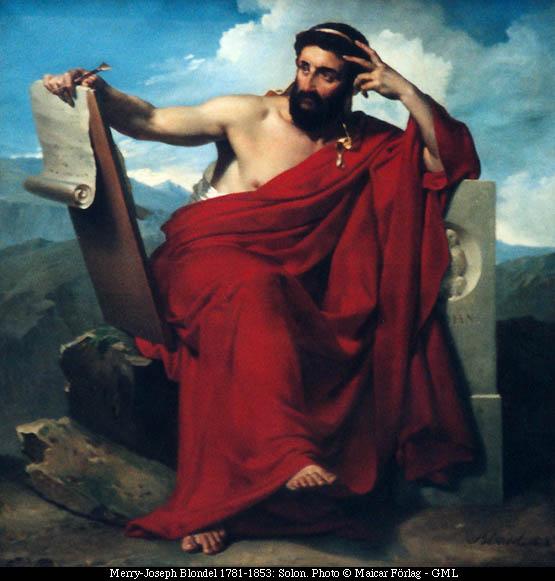 ОБОСТРЕНИЕ ОТНОШЕНИЙ МЕЖДУ ЗНАТЬЮ И ДЕМОСОМ
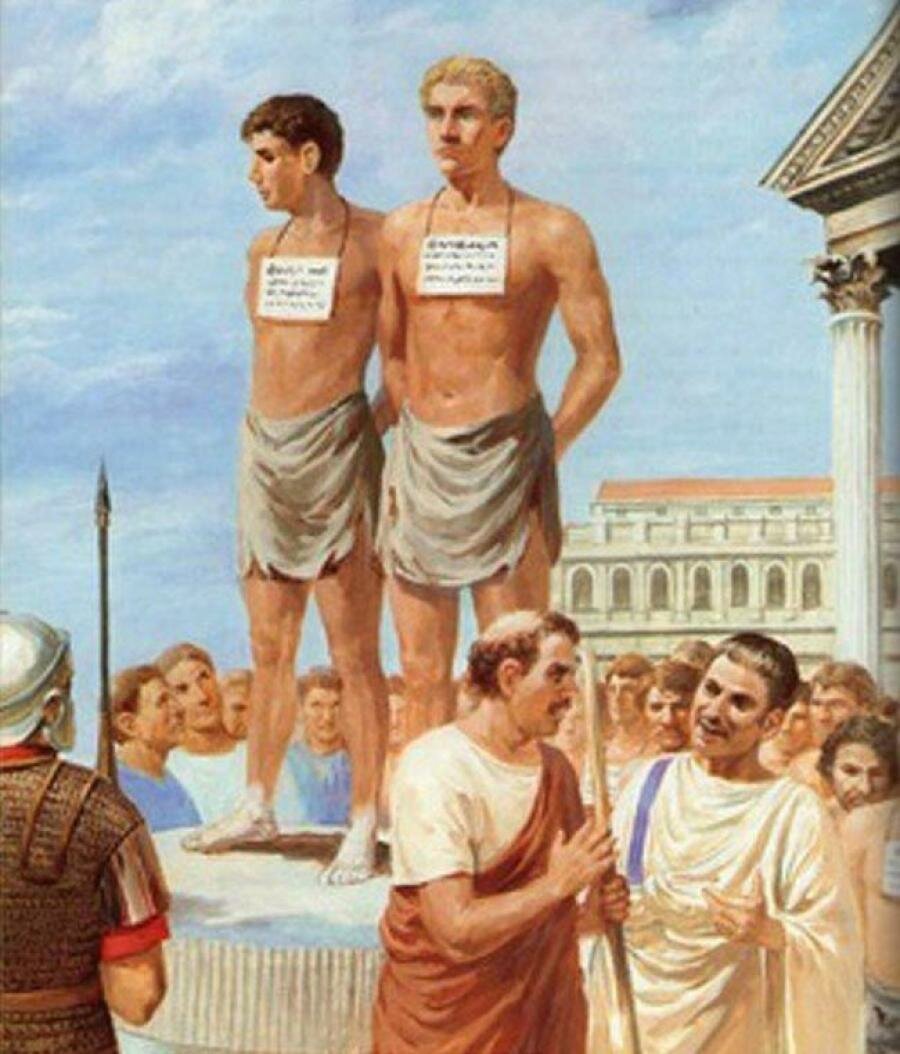 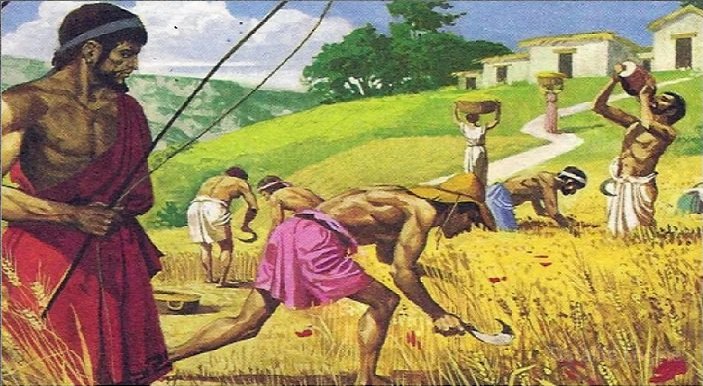 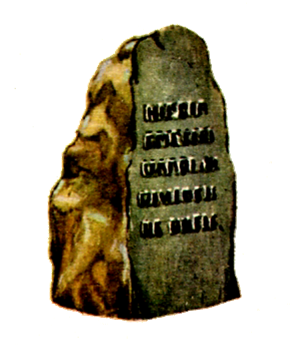 Причины восстания демоса
Политическое
бесправие
демоса
Всевластие
 знати
Имущественное неравенство
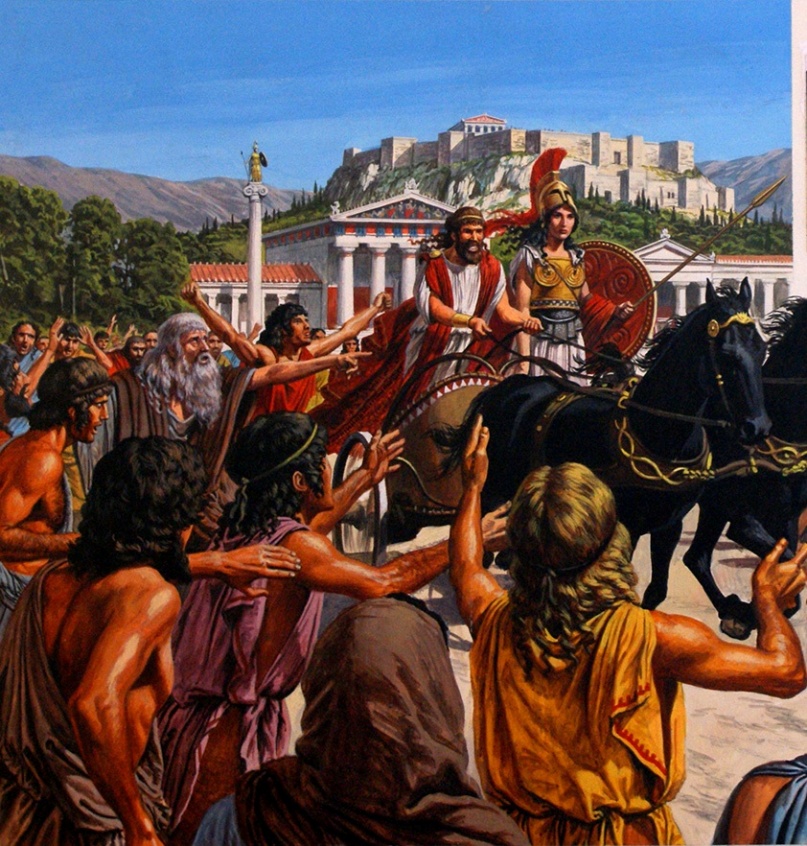 ВОССТАНИЕ
Архонт Солон
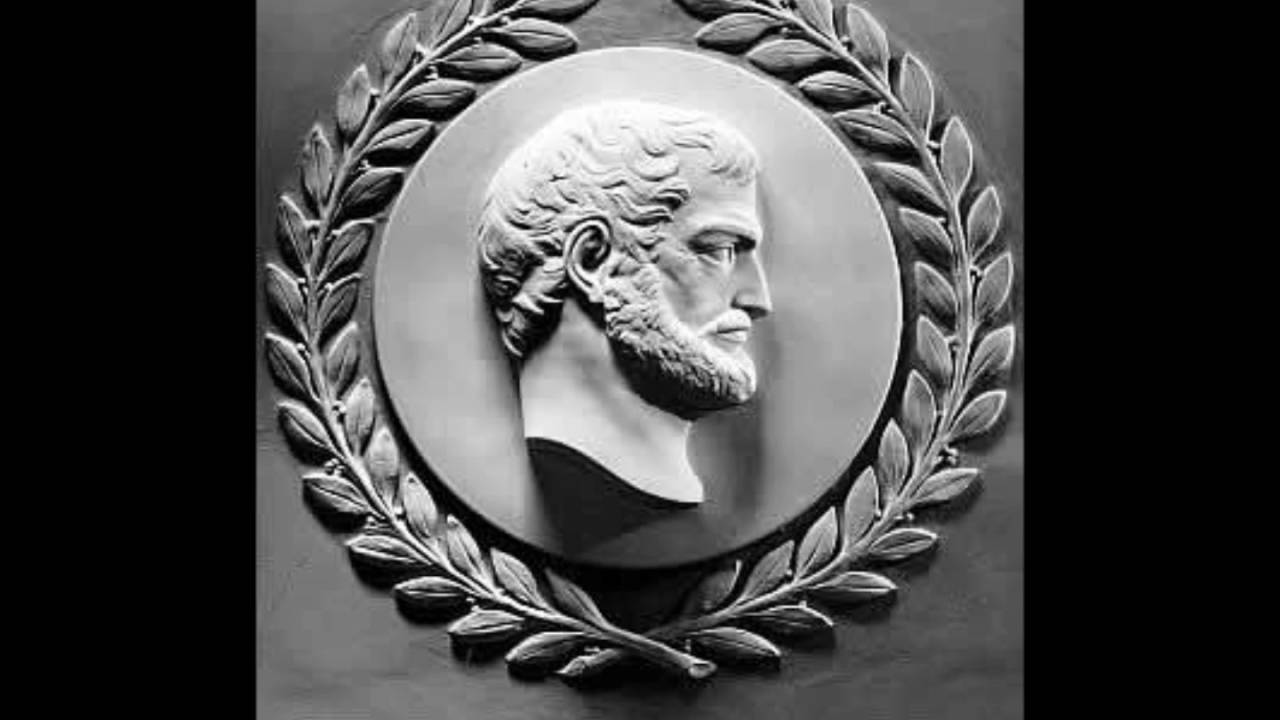 Какие качества  Солона привлекали к нему и знать, и демос?
Аристократ по происхождению
Занимался морской торговлей
Солон
Много путешествовал и размышлял
Поэт
Мудрейший из семи мудрецов Эллады
ЗАКОНЫ СОЛОНА
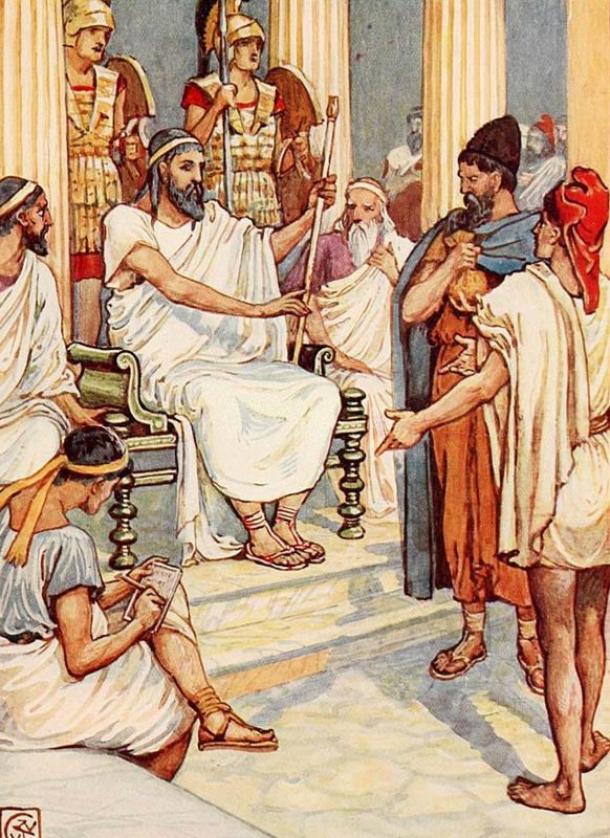 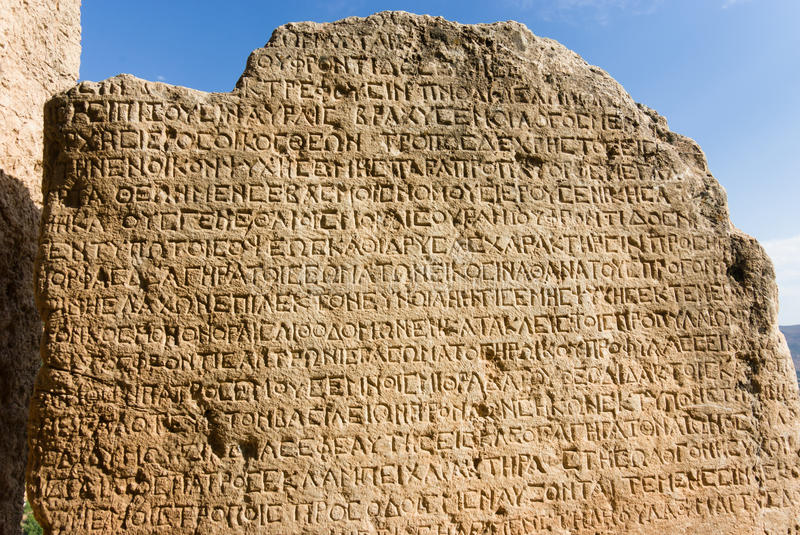 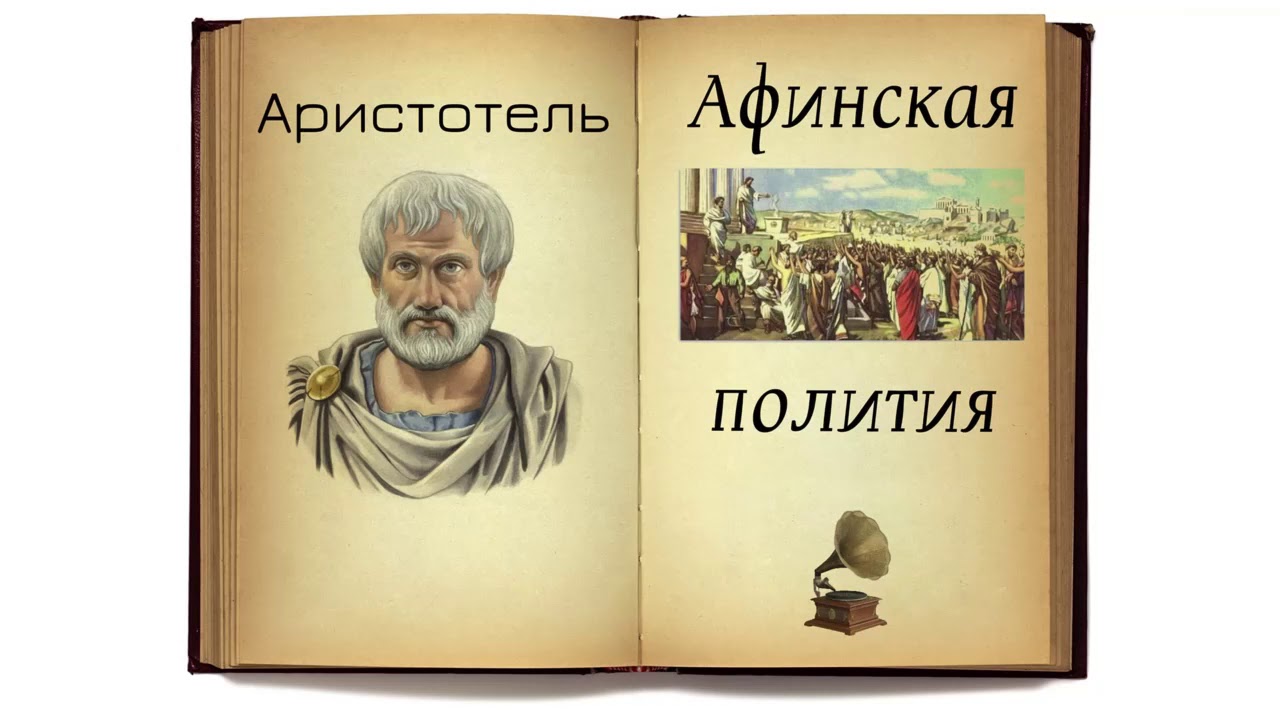 Солон и его законы
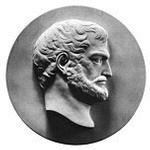 Судьи выбирались по 
жребию из числа всех граждан
Уничтожил  долговые 
камни
Государственные дела 
Решало Народное собрание
Пришел к власти (kratos)
Отпустил на волю
 должников
Рабы – только чужеземцы
Солона
ДЕМОКРАТИЯ
Преобразования
Народ  (Demos)
Выкупил рабов - афинян в 
других странах
Должность архонта не 
зависит от происхождения
Создал выборный суд
Запрет долгового рабства
Отменил законы Драконта
ПЛАН УРОКА:
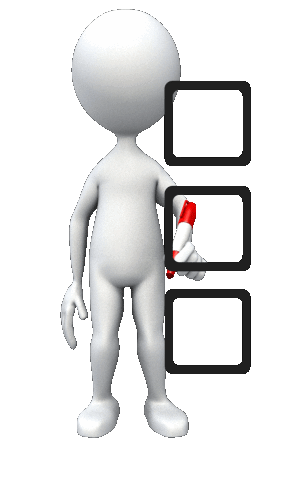 1. ОБОСТРЕНИЕ ОТНОШЕНИЙ МЕЖДУ       ЗНАТЬЮ И ДЕМОСОМ.
 2. СОЛОН И АФИНЫ.
 3. ПЕРЕМЕНЫ В УПРАВЛЕНИИ АФИНАМИ.
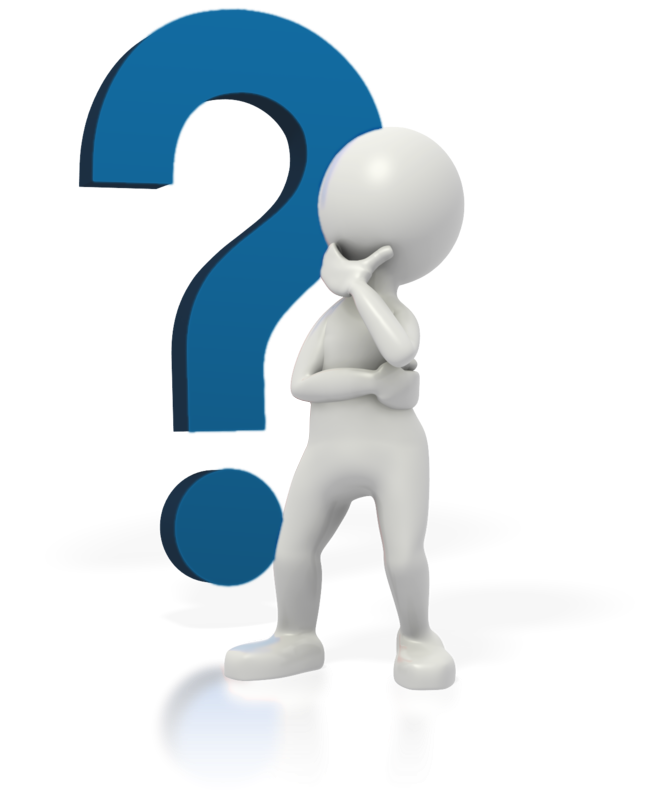 Главный вопрос урока
ПОЧЕМУ ЗАРОЖДЕНИЕ ДЕМОКРАТИИ ПРОИЗОШЛО ИМЕННО В 
   АФИНАХ?
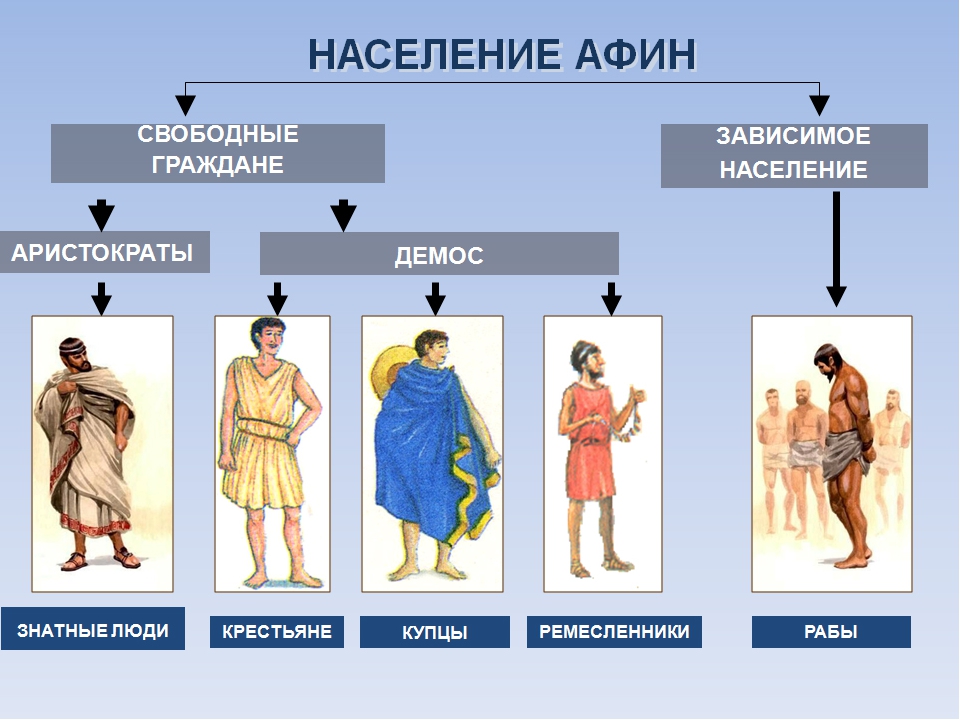 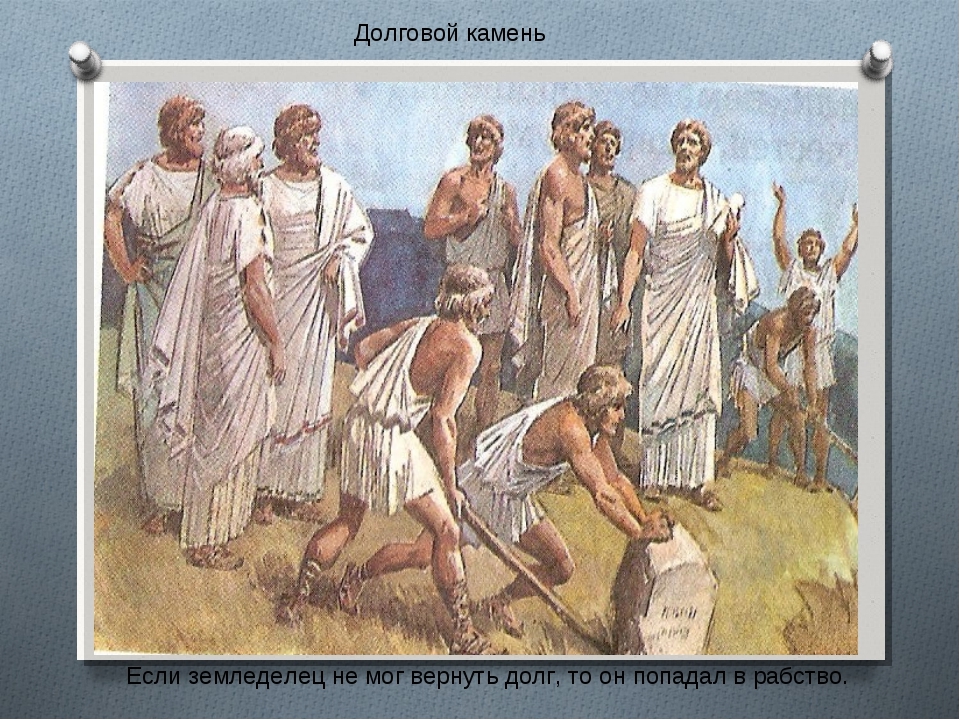 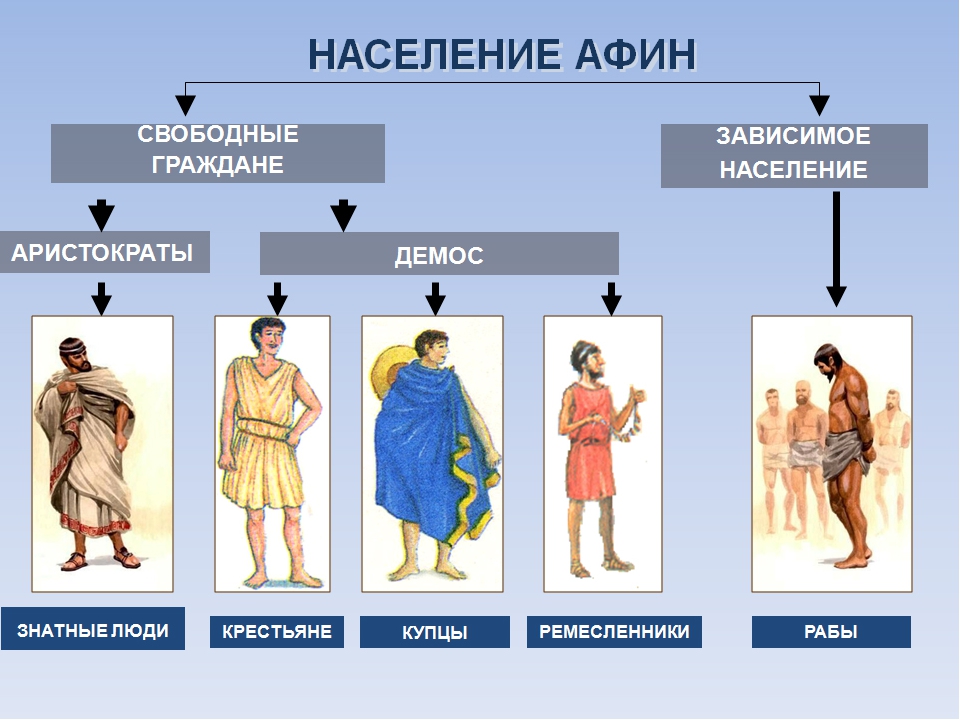 Получили политические права
Уничтожено долговое рабство
Благодаря законам Солона в Афинах установилась демократия.
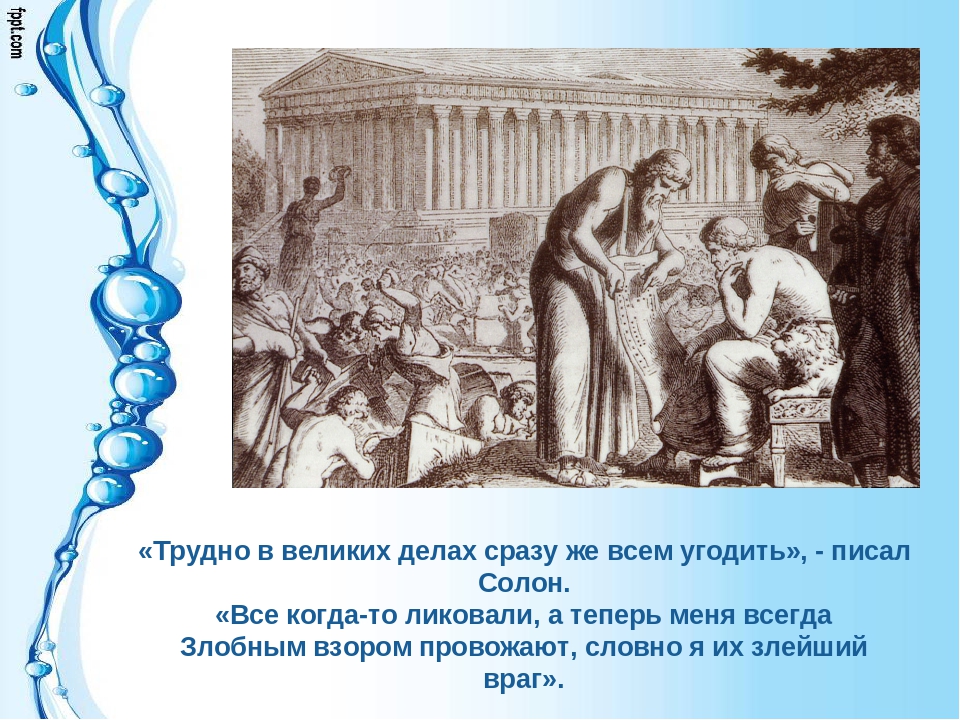 «Трудно в великих делах сразу же всем угодить»
Домашнее задание
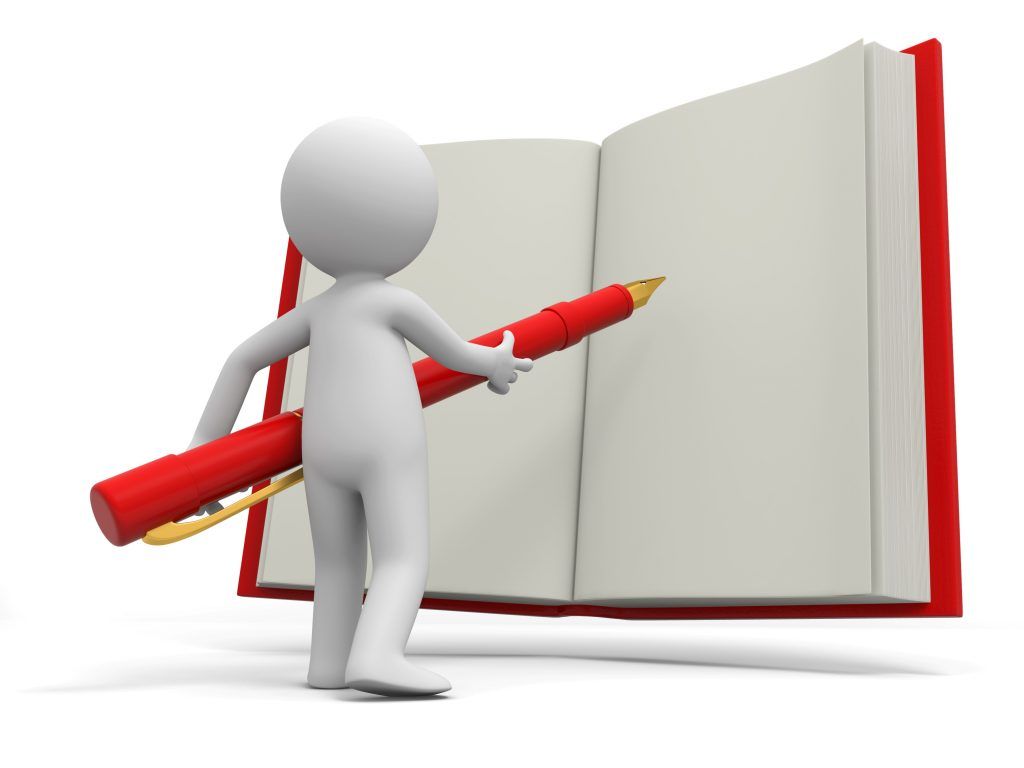 § 30 прочитать.
Написать краткое сочинение – рассуждение  по высказыванию Солона «Трудно в великих делах сразу же всем угодить»
Неоконченные  предложения
1. Сегодня на уроке я узнал …..

2. Мне  больше всего запомнилось….

3. Самым интересным для меня на уроке     было …

4. Моя группа на уроке работала…..

5. Если бы в истории Греции не было Солона, то ….
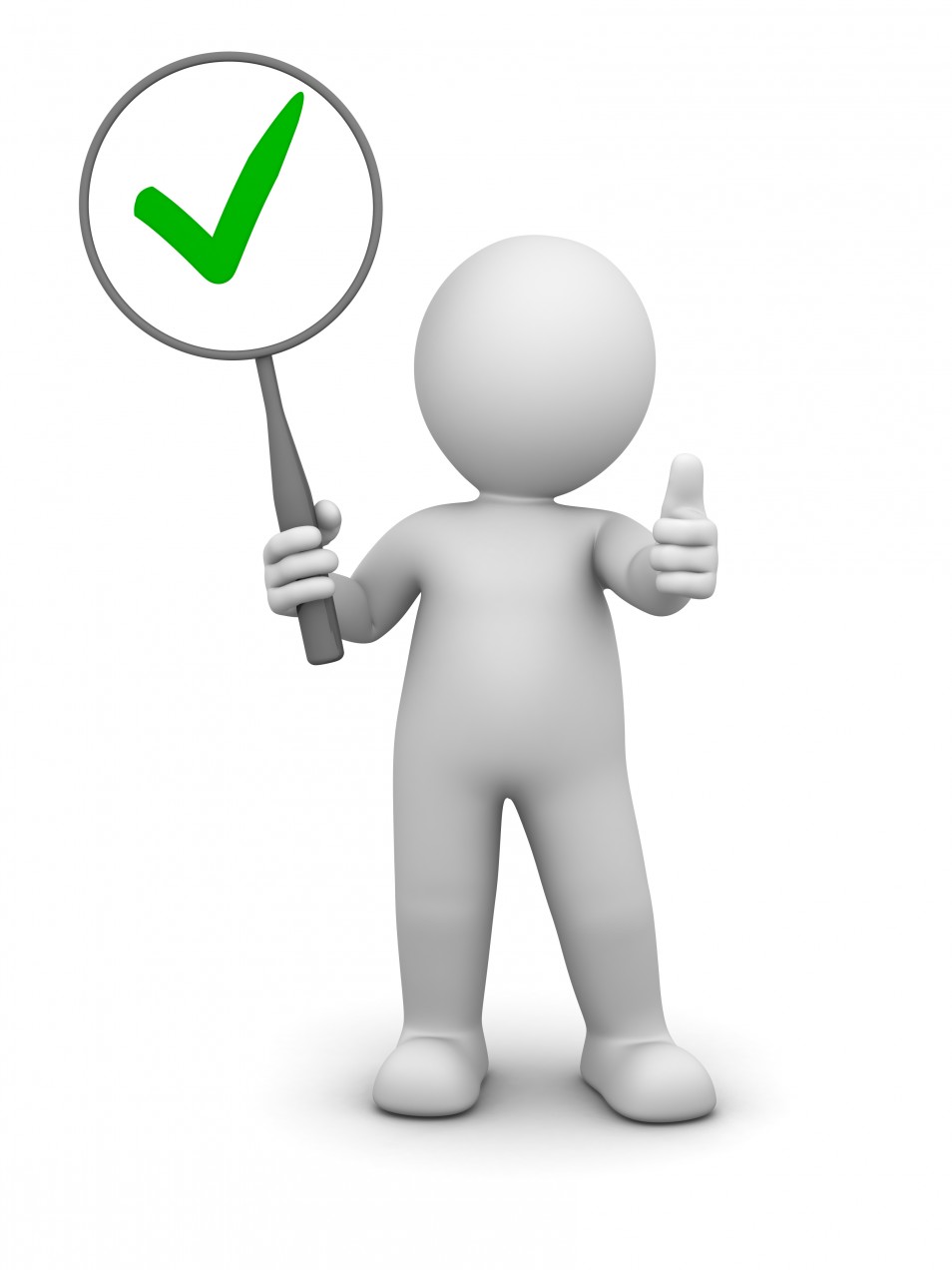 Спасибо за урок!